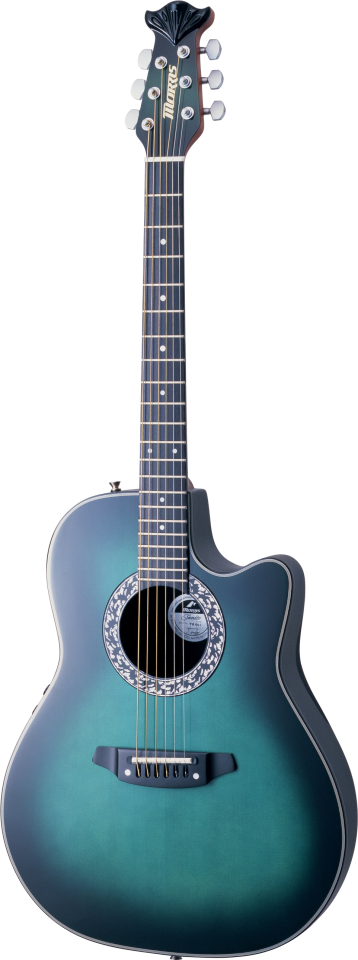 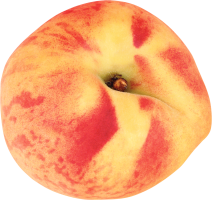 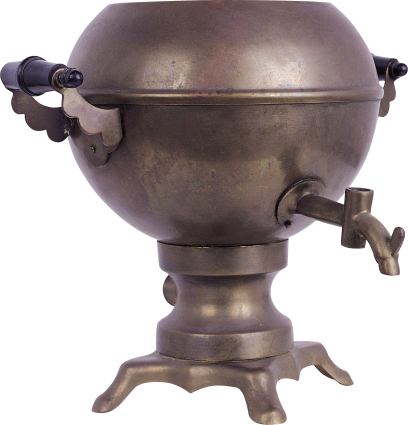 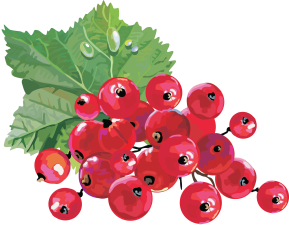 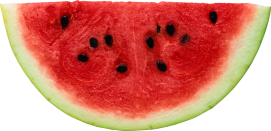 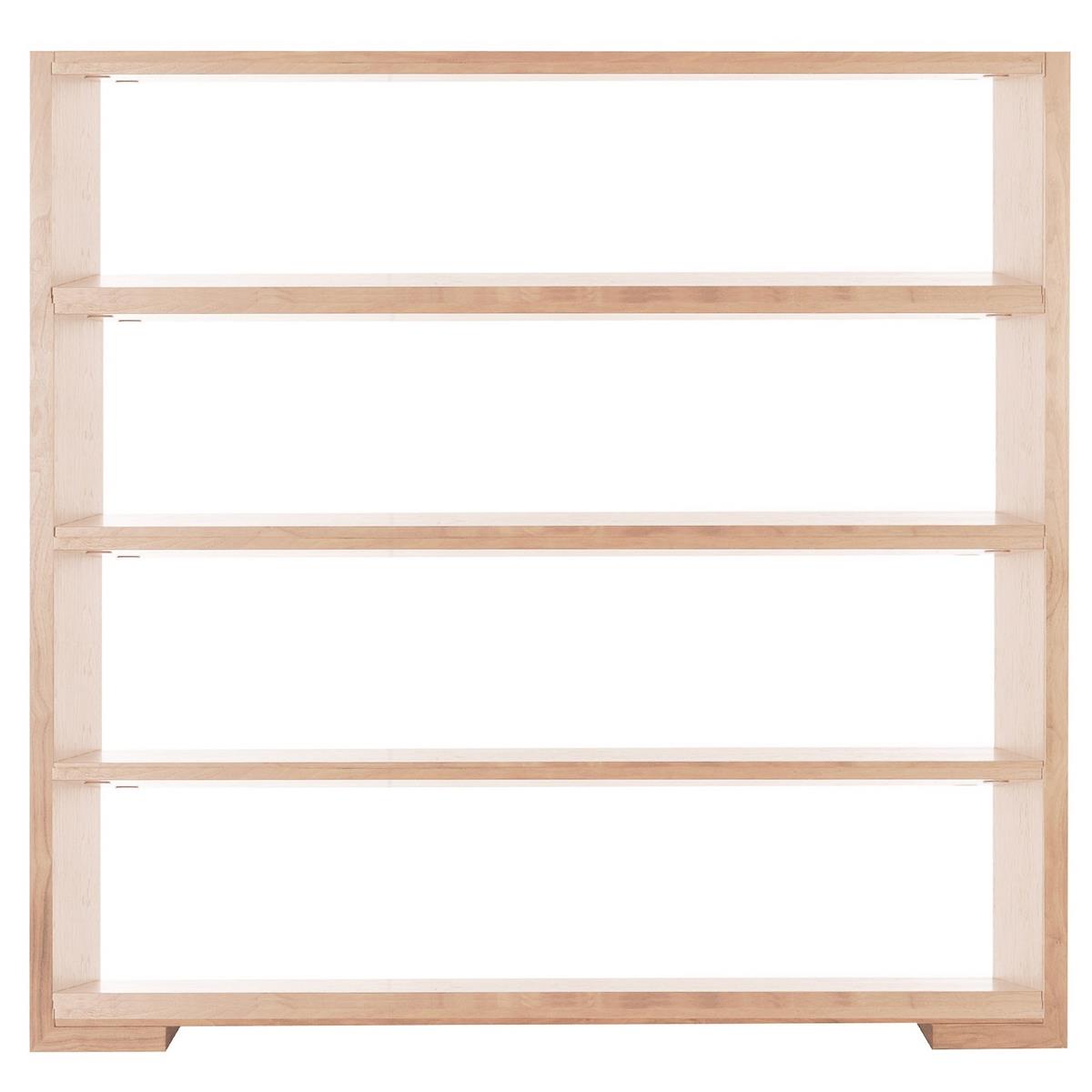 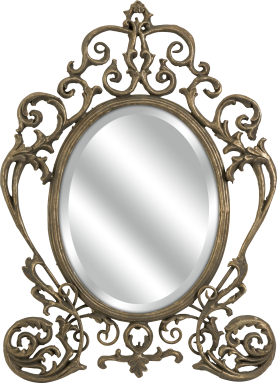 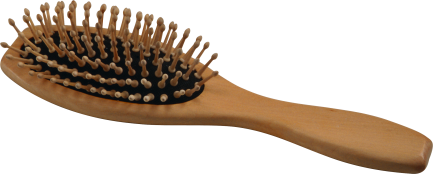 Наведи порядок!
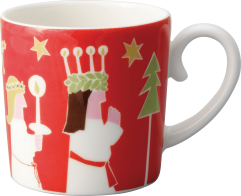 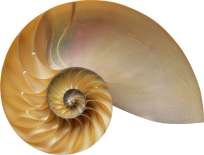 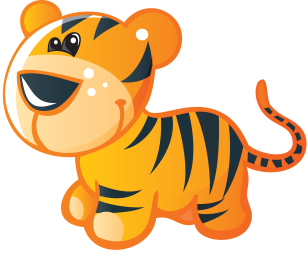 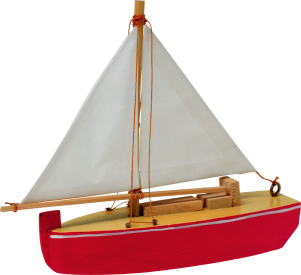 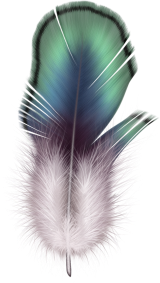 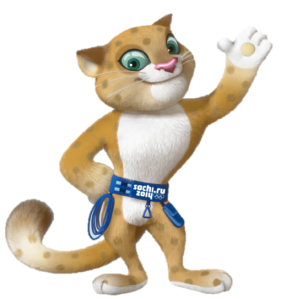 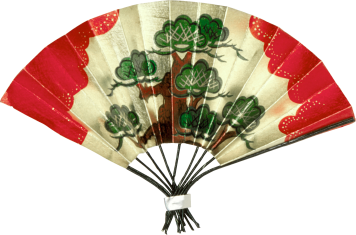 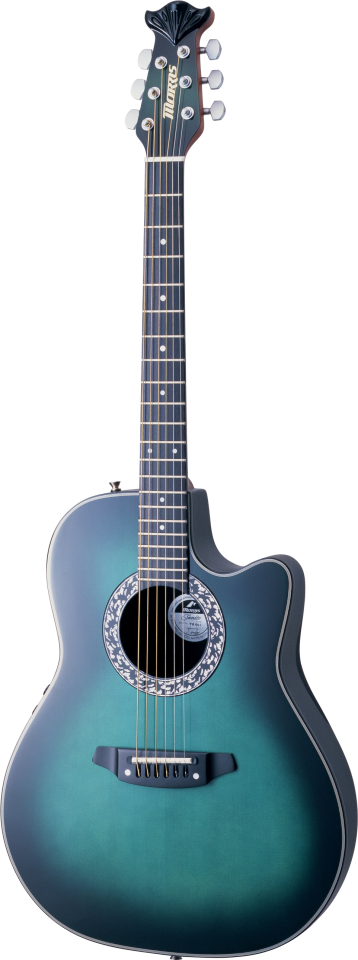 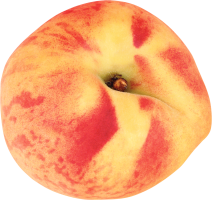 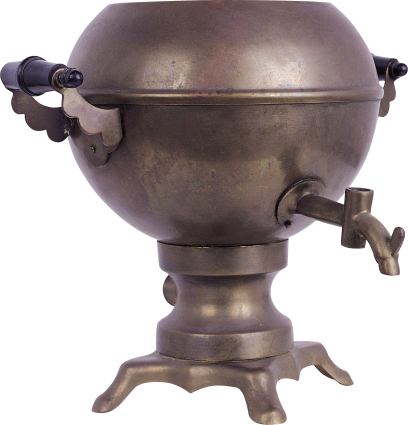 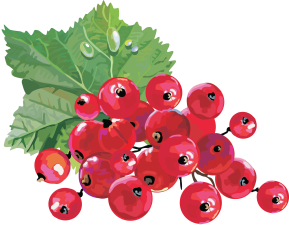 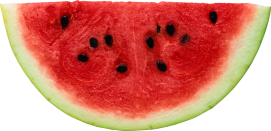 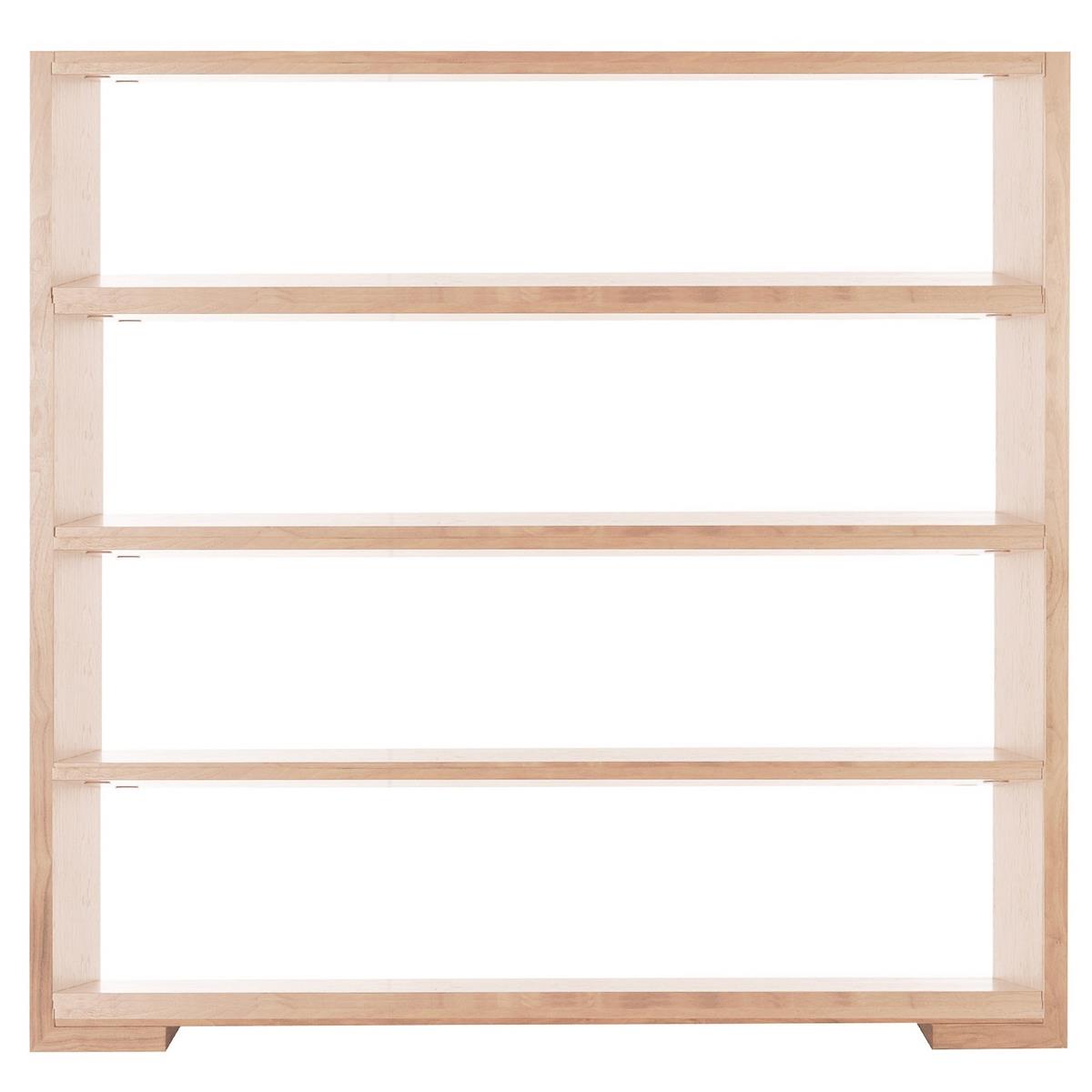 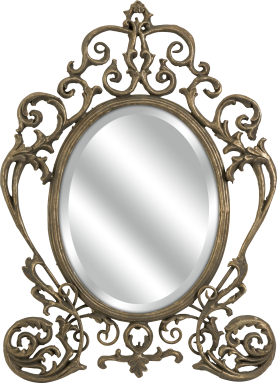 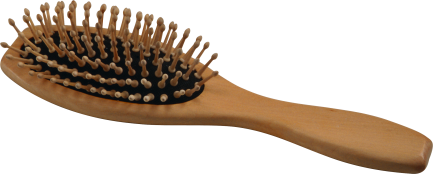 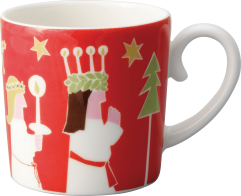 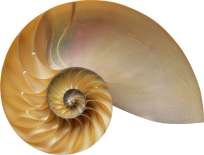 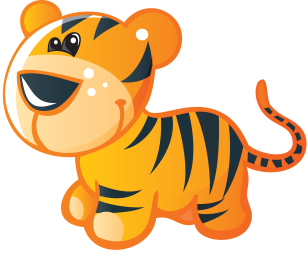 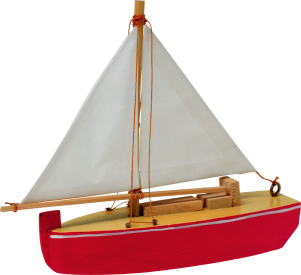 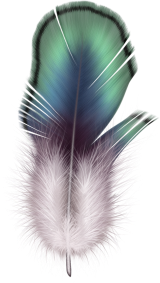 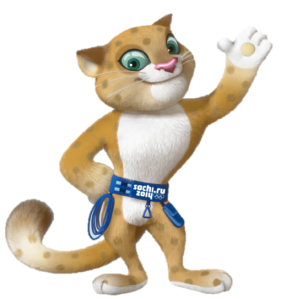 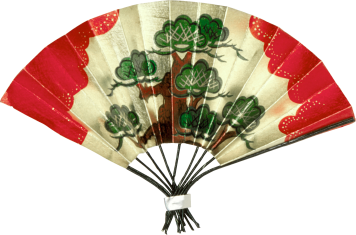